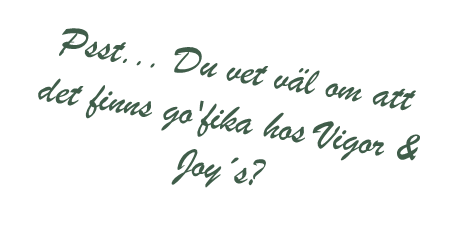 Monday at Nola
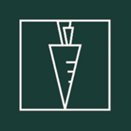 One Planet Plate
Rabarbersallad med microgrönt |  rökt favakräm | rostad minivitkål | saltrostade pumpafrön | potatis 
115 kr
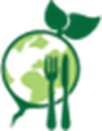 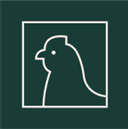 Rhubarb salad with microgreen | smoked fava bean cream | roasted mini cabbage | salt-roasted pumpkin seed | potatoes
115 kr
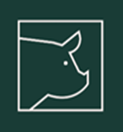 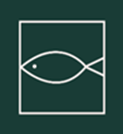 Brynt ramslökssmör | potatispuré | gröna ärtor | ärtskott | havets wallenbergare
L,G
135 kr
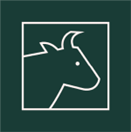 Browned ramson butter | potatoe purée | green peas | pea sprouts fish patties 
135 kr
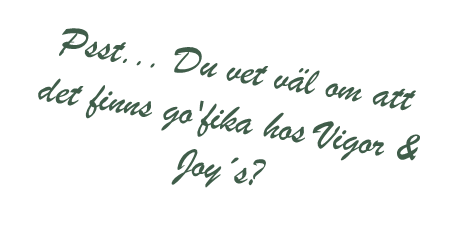 Tuesday at Nola
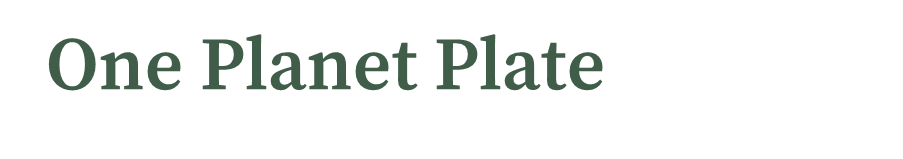 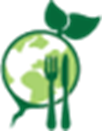 Rabarbersallad med microgrönt |  rökt favakräm | rostad minivitkål | saltrostade pumpafrön 
115 kr
Rhubarb salad with microgreen | smoked fava bean cream | roasted mini cabbage | salt-roasted pumpkin seed | potatoes
115 kr
Brynt ramslökssmör | potatispuré | gröna ärtor | ärtskott | havets wallenbergare
L,G
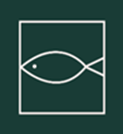 Browned ramson butter | potatoe purée | green peas | pea sprouts fish patties 
135 kr
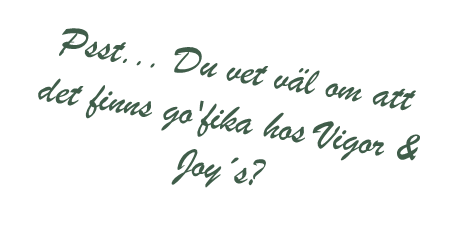 Wednesday 
at Nola
Stängt
Cloesed
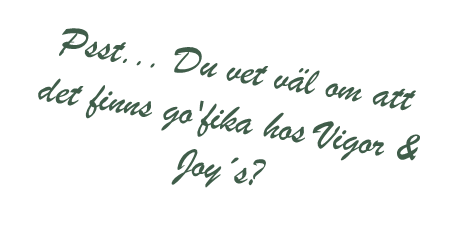 Thursday at Nola
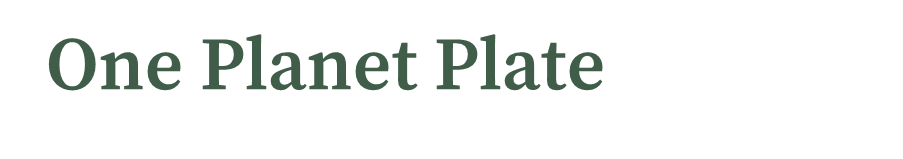 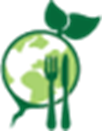 Rödbetspanzanella | ramslöksdressing | borlottibönor | kapris
G
115 kr
Beetroot panzanella | ramson dressing | borlotti beans | capers
115 kr
Potatissallad med rabarber -& gräslök | microgrönt | örtpastrami på Gråbokarré
L
135kr
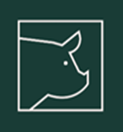 Potato salad with rhubarb and chives | microgreens | herb pastrami 
135 kr
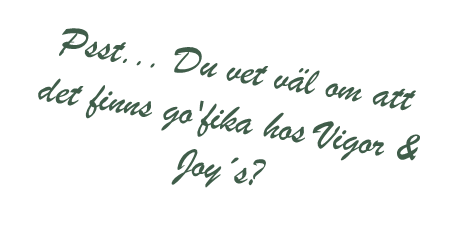 Friday at Nola
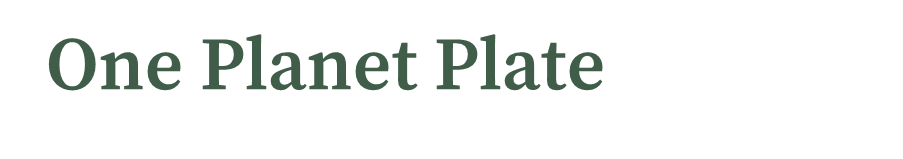 Rödbetspanzanella | ramslöksdressing | borlottibönor | kapris
G
115 kr
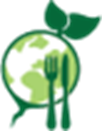 Beetroot panzanella | ramson dressing | borlotti beans | capers
115 kr
Potatissallad med rabarber -& gräslök | microgrönt | örtpastrami på Gråbokarré
L
135kr
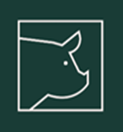 Beetroot panzanella | ramson dressing | borlotti beans | capers
115 kr